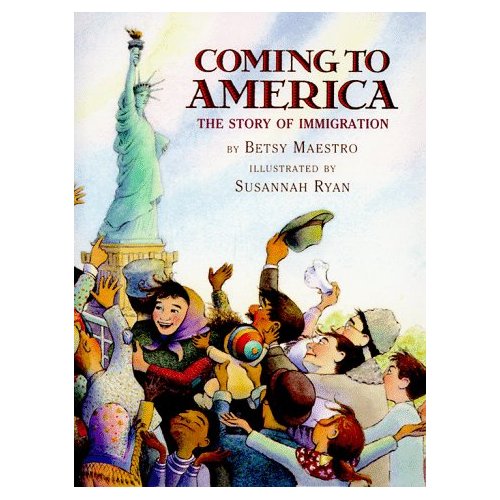 3rd Grade 
Text Talk
Unit 4
I can use words I learn from a text.

Score yourself
[Speaker Notes: Goal- 
Students need to engage with the goal-  read it, repeat it, write it, etc.]
Tell your partner about a new word you learned last week.
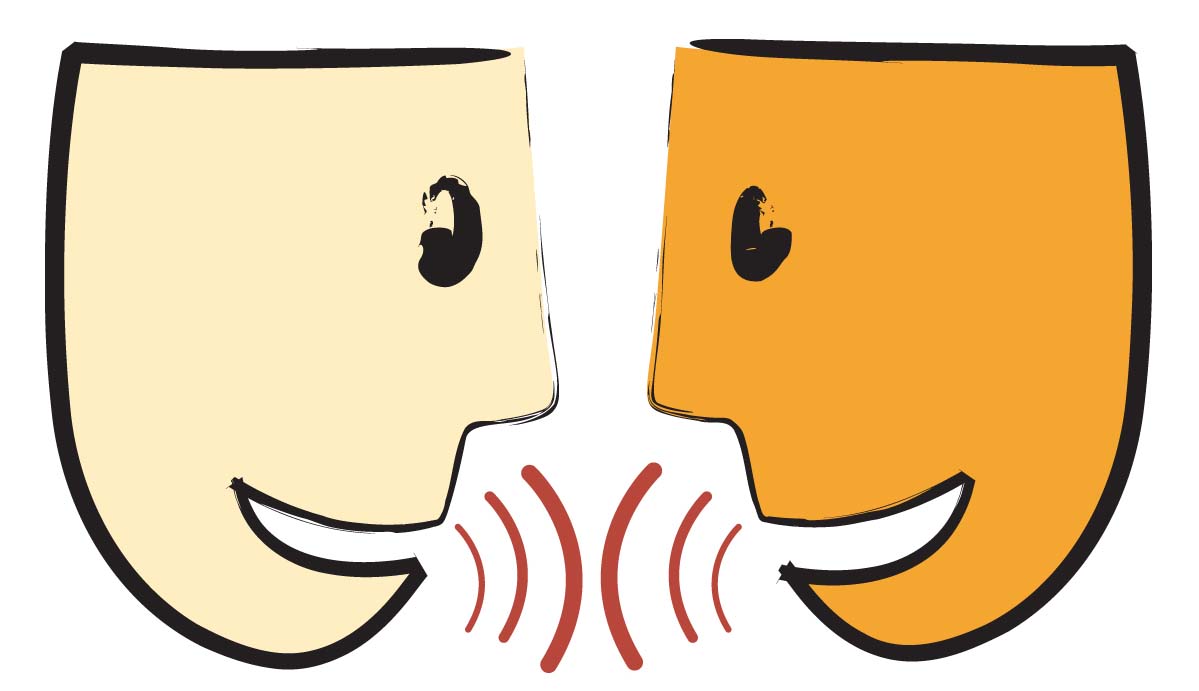 [Speaker Notes: Access Prior Knowledge- (APK)
Turn and Talk]
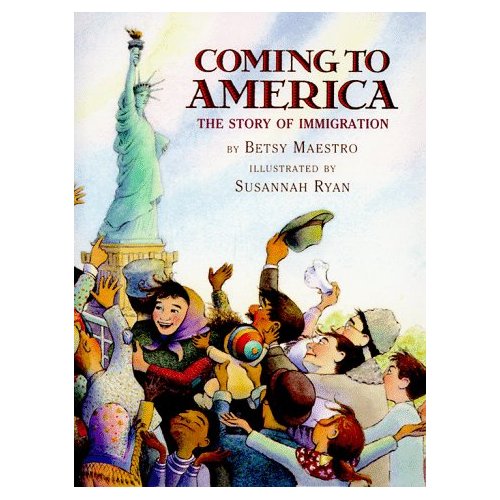 [Speaker Notes: New Information-
Read the book- provide a brief explanation of any words that may be new or unfamiliar to the students.]
immigrant
[Speaker Notes: Contextualize the word- Find it in the text
Say the word together]
immigrant
a person who comes to live permanently in a foreign country.
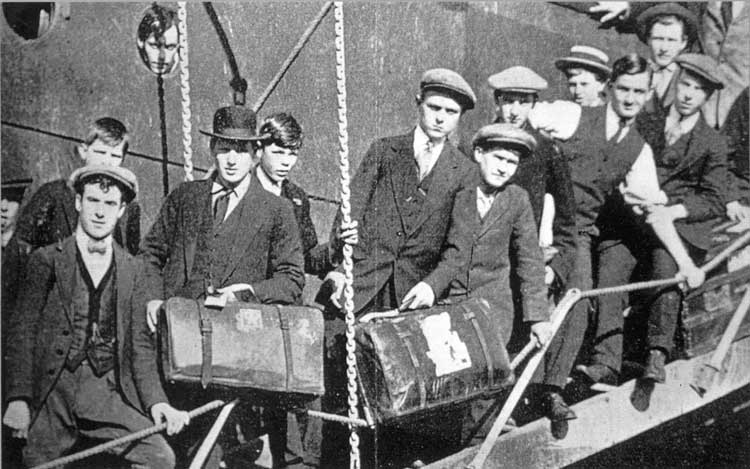 [Speaker Notes: Give student friendly definition
Use the word in other contexts]
Thumbs up, Thumbs down
Which of these would be an immigrant?
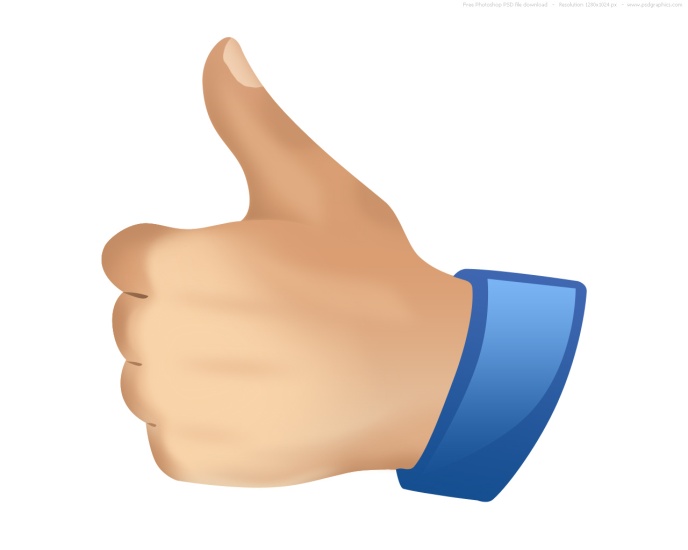 A man moving from Russia to America in 1835 because he could make more money in America.
A boy switching schools because his Dad got a new job.
A young girl and her family moving to America from Germany because they wanted religious freedom.
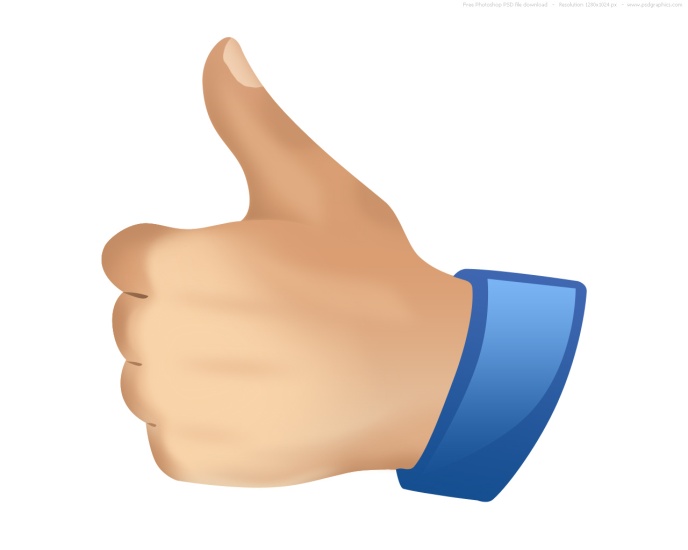 [Speaker Notes: Engage the students with the word]
native
[Speaker Notes: Contextualize the word- Find it in the text
Say the word together]
native
Being a member of the original people who lived in a particular place.
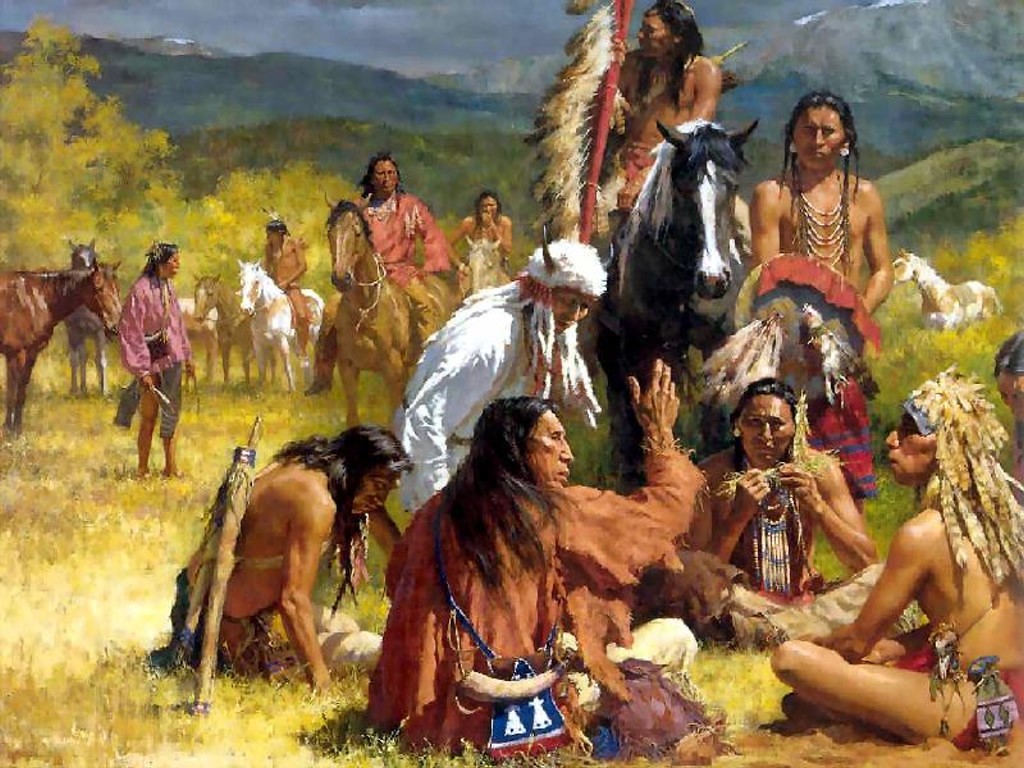 [Speaker Notes: Give student friendly definition
Use the word in other contexts]
Which is native to their environment?
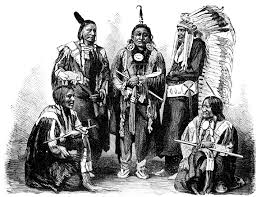 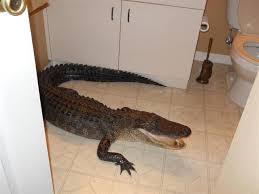 Are these people native to America?
Is an alligator native to a house?
[Speaker Notes: Engage the students with the word]
persecution
[Speaker Notes: Contextualize the word- Find it in the text
Say the word together]
persecution
Treating someone poorly because of their race, religious beliefs, or other characteristics.
[Speaker Notes: Contextualize the word- Find it in the text
Say the word together]
refugee
[Speaker Notes: Contextualize the word- Find it in the text
Say the word together]
refugee
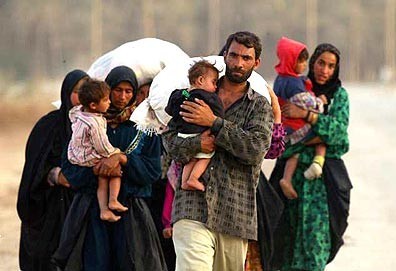 Someone who has been forced to leave their country in order to escape war, persecution, or natural disaster.
[Speaker Notes: Contextualize the word- Find it in the text
Say the word together]
Would these people be a refugee ?
A family leaving their home country after a major hurricane destroyed their village.

 A family moving to another country to find religious freedom.
[Speaker Notes: Engage the students with the word]
Who can use all 4 words in a sentence?
immigrant
native
persecution
refugee
[Speaker Notes: Read all three words and see if you can use them in one sentence.]
Write a sentence to show you know what each of these words mean.
immigrant
native
Persecution
refugee
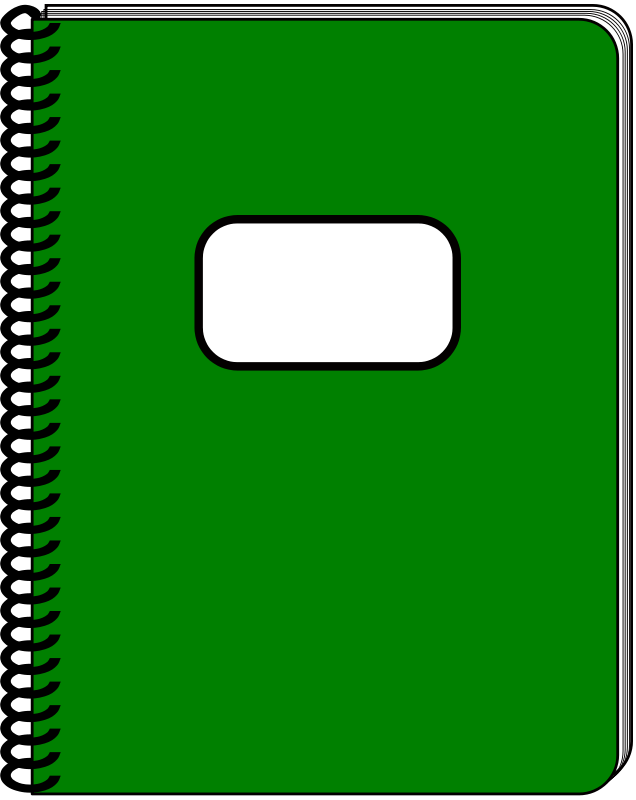 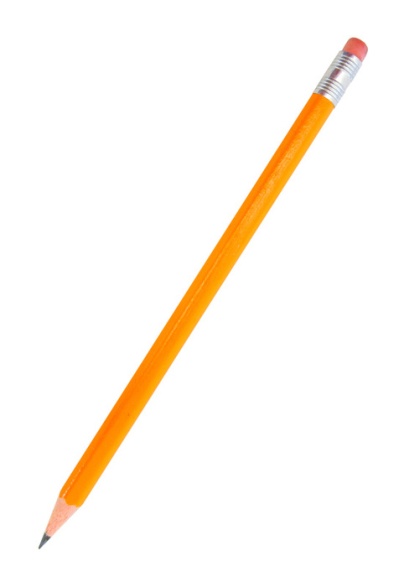 [Speaker Notes: Application-
Students need an opportunity to use the words they just learned from the text.]
I can use words I learn from a text.


Score yourself.
[Speaker Notes: Goal- 
Revisit the Goal]